Алгоритмічне моделювання процесу призначення, формування програм та проведення реабілітації
Знайомство із хворим, діагнозом та його загальним станом
Скарги;
Вираженість больового синдрому;
Анамнез захворювання;
Період та тяжкість перебігу захворювання;
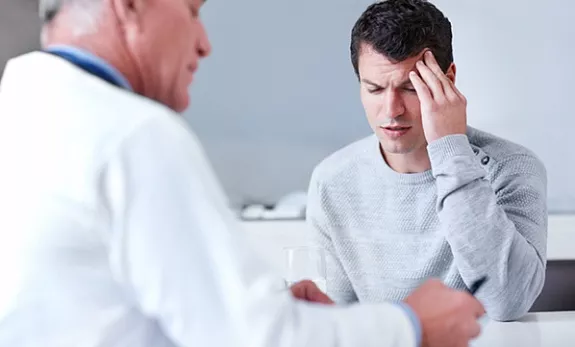 Наявність супутніх захворювань;
Об’єктивні дані;
Дані додатковими методами обстеження;
Індивідуальні особливості хворого
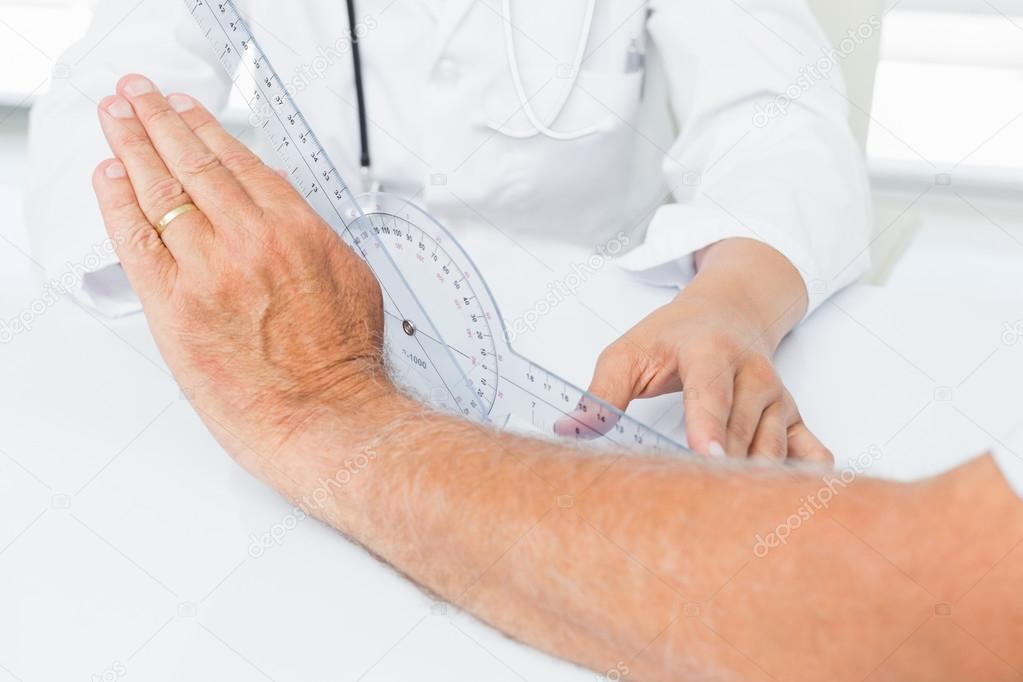 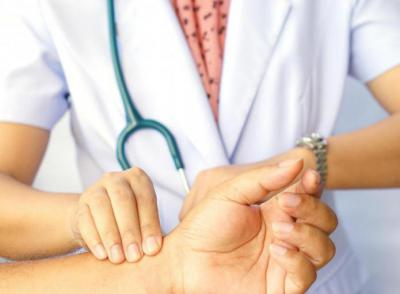 Виключення протипоказань для призначення лікувальної фізичної культури
Запальні та інфекційні захворювання в гострій стадії;
Тромбоз кінцівок;
Кровотеча або ризик його появи;
Підвищена температура, артеріальний тиск, ШОЕ;
Пухлини та інші недоброякісні новоутворення, метастази;
Інтоксикація;
Емболії.
Вивчення і оцінка реабілітаційного потенціалу хворого
Визначити характер рухових порушень і ступінь обмеження рухової функції  чи функції інших органів та систем.
Вивчити можливість повного чи часткового морфологічного і функціонального відновлення у хворого
З’ясувати подальший прогноз розвитку адаптаційних і компенсаторних можливостей організму хворого при даному захворюванні
Оцінити фізичний розвиток та фізичну працездатність організму в цілому та функціональної здатності окремих органів та систем
Визначення функціональних можливостей хворого за результатами функціональних проб
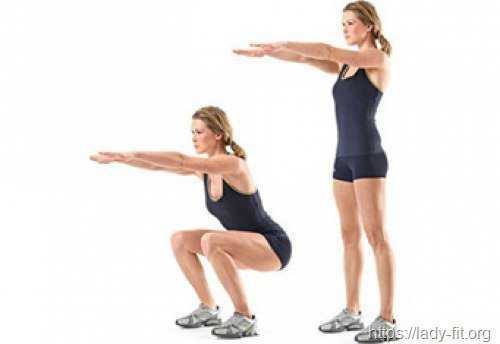 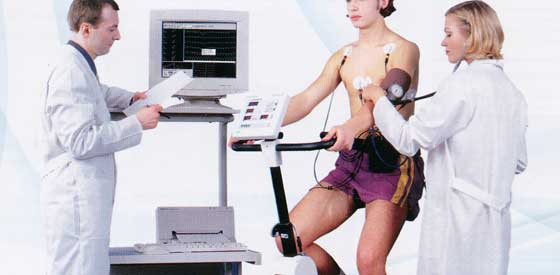 Визначення завдань лікувальної фізичної культури
- Повноцінне відновлення;
- Відновлення побутових можливостей хворого ;
- Відновлення працездатності;
- Попередження розвитку патологічних процесів.
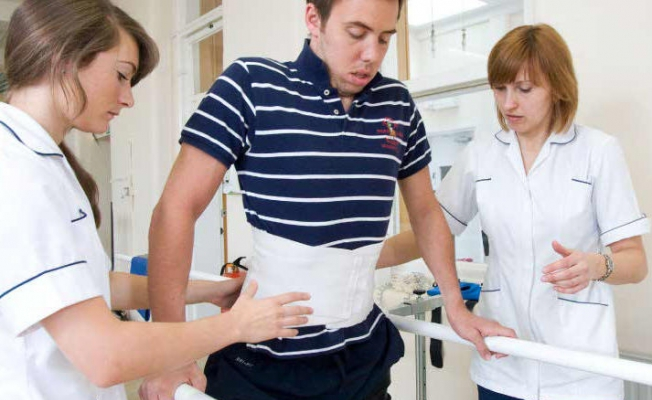 Визначення рівня реабілітаційної допомоги хворому
Рівень реабілітаційної допомоги хворому.
Стаціонарне відділення
Центр реабілітації
Реабілітаційне відділення
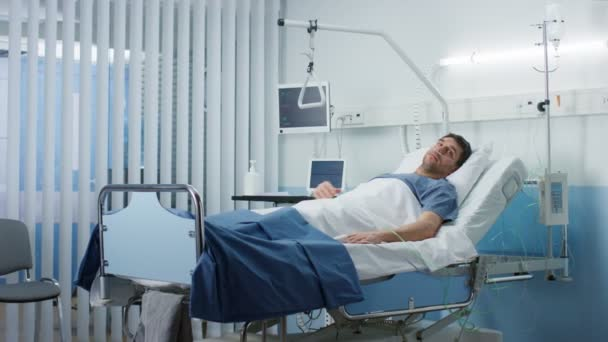 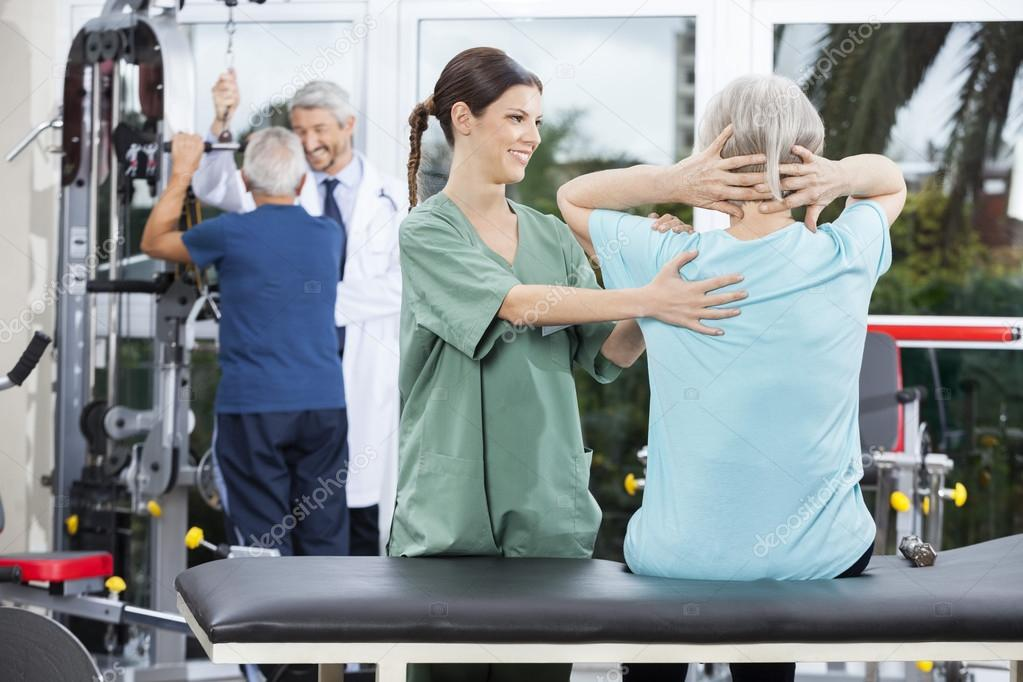 Призначення лікувальної фізичної культури
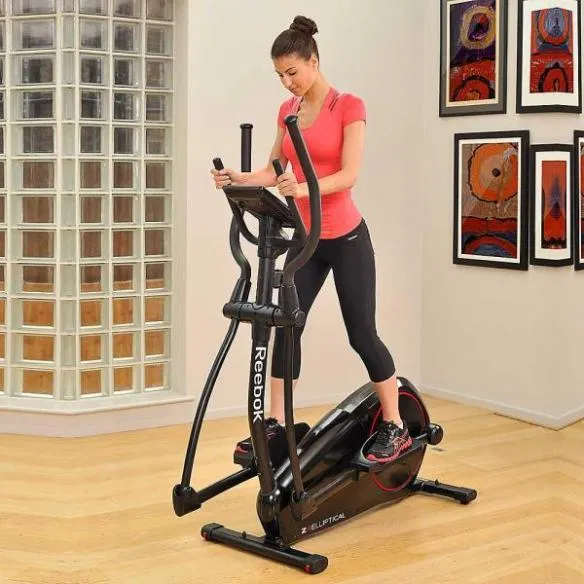 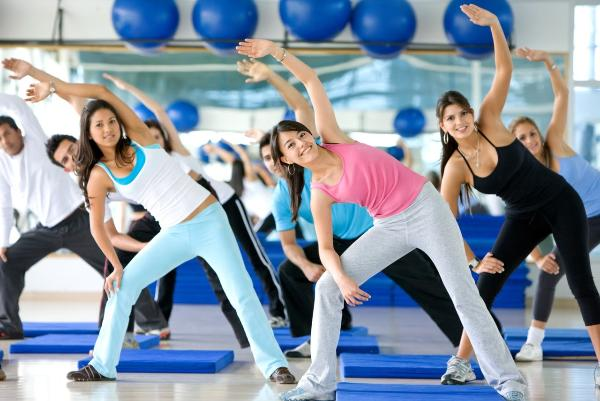 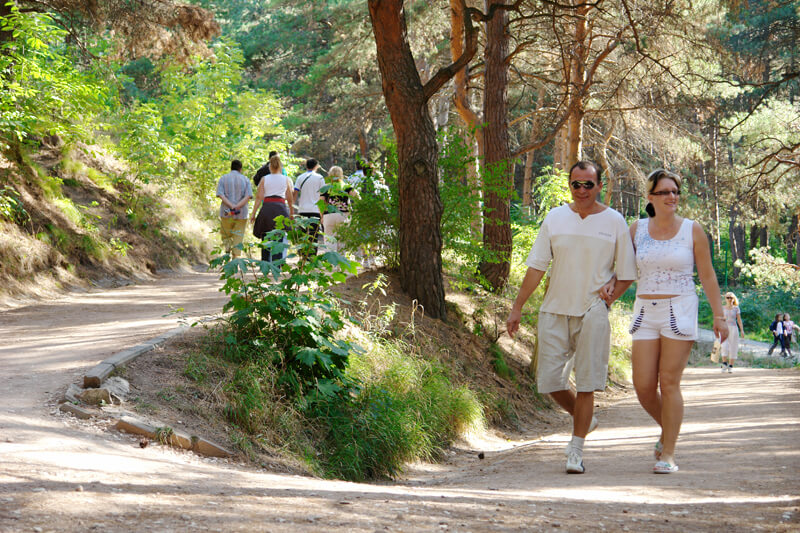 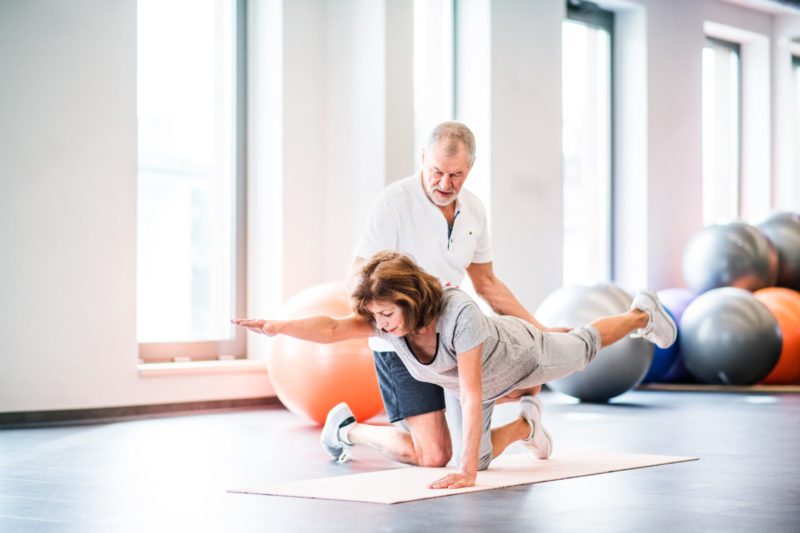 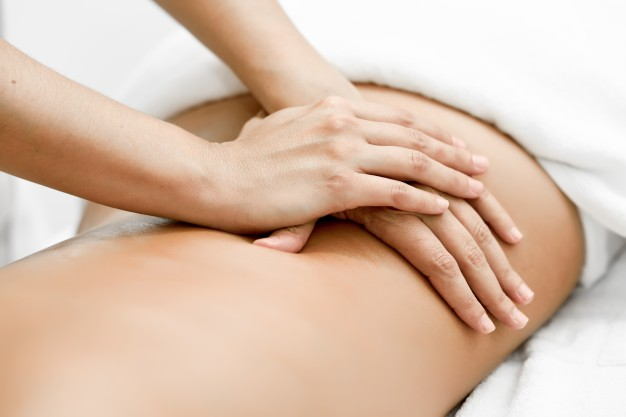 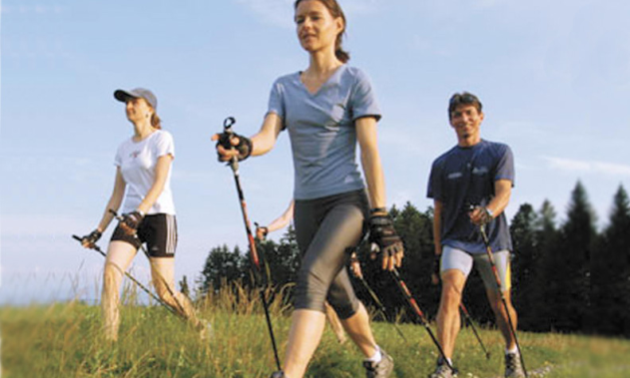